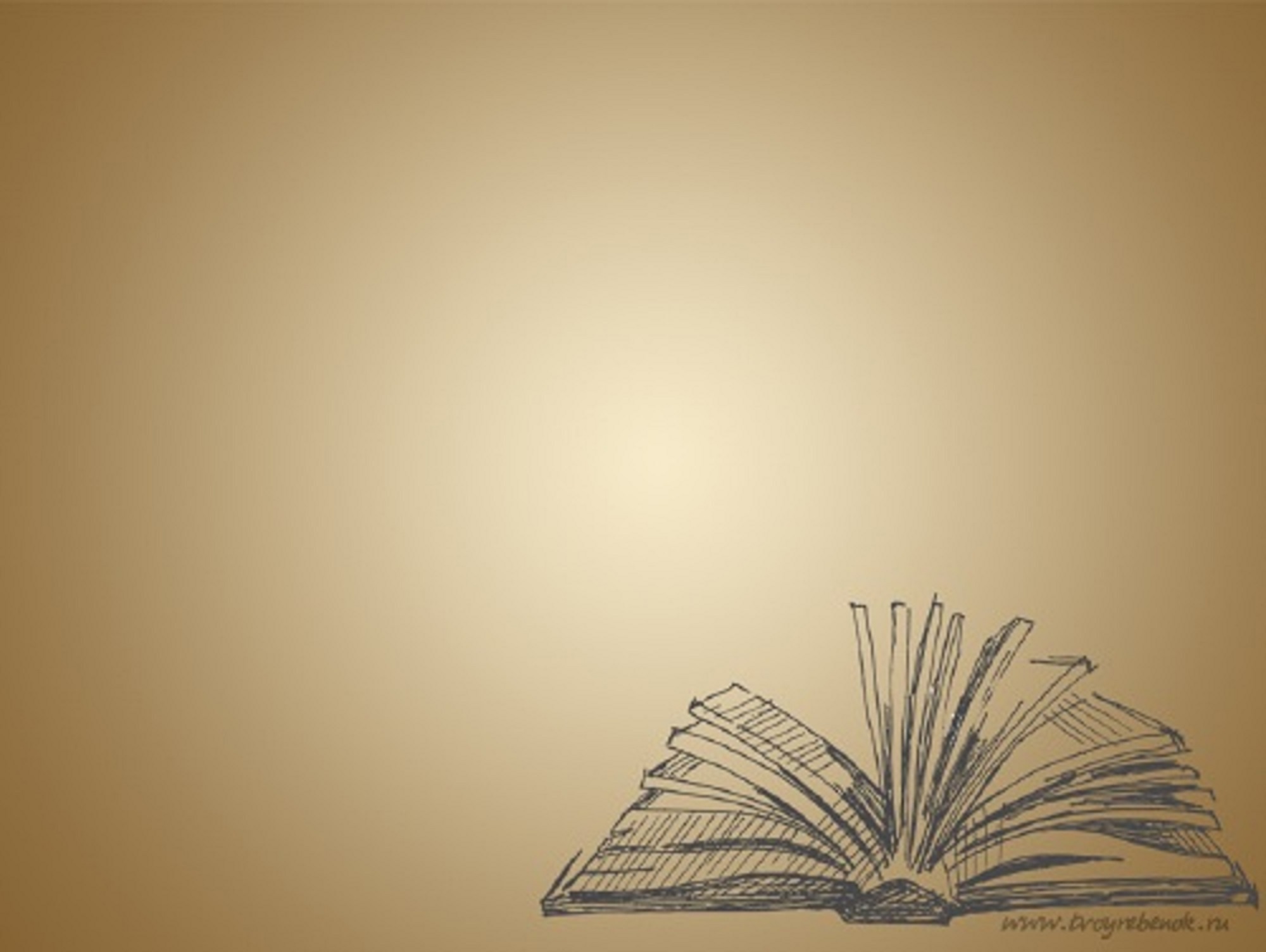 Медийно-информационная грамотность в контексте детского чтенияИ.В. Жилавская
X Юбилейная Всероссийская научно-практическая конференция
«Национальная программа поддержки и развития чтения: 
проблемы и перспективы»

 Москва Дом Русского зарубежья имени А. Солженицына
27 октября 2016 г.
Ключевые проблемы детского чтения, с которыми столкнулась цивилизация в XXI веке
Детское чтение утрачивает свое приоритетное значение
Появились более привлекательные для детей средства их культурного развития 
Дети становятся заложниками массовой, «рыночной» литературы
Электронные средства информации бросают вызов  печатным
Два подхода к решению проблем
Традиционалистский
Технократический
Только письменная культура  способствует интеллектуальному развитию личности.
Именно художественная литература формирует духовно развитую личность
Необходимо вернуть детей к чтению  литературы.
Письменная культура уходит в прошлое.
Информация  может  доставляться ребенку любыми каналами. 
Детское чтение, читательская грамотность – это  часть функциональной грамотность, ее и надо развивать.
Пока эксперты спорят…
По данным Фонда «Общественное мнение», с 1991 года в России доля систематически читающей молодежи снизилась с 48% до 28%. 
В 1970-е годы регулярно детям читали      в 80% семей, сегодня  только в 7%. 
Всего 9% опрошенных брали книги               в публичных библиотеках. 
37% россиян вообще не читают никаких книг.
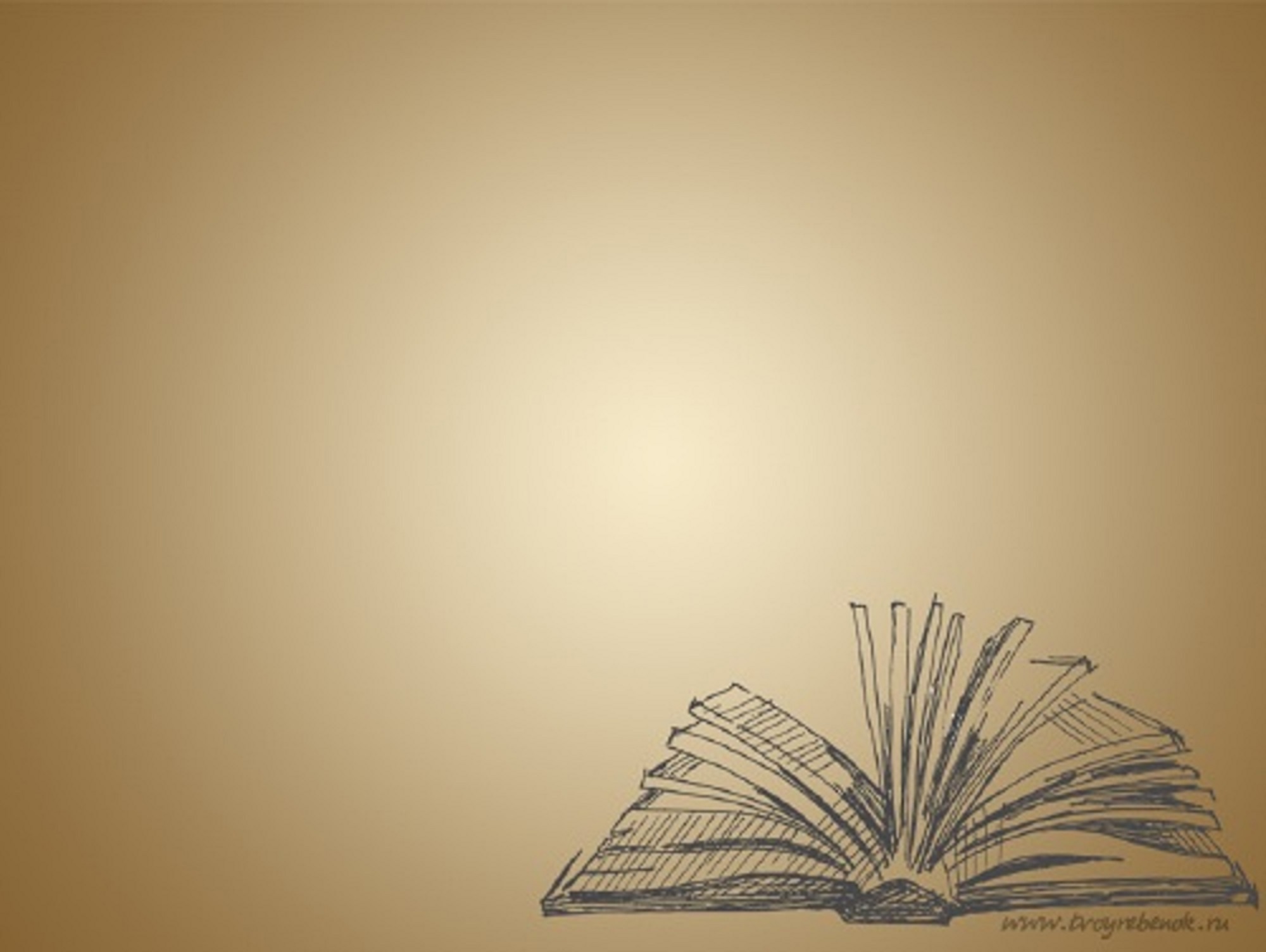 В чем проблема?
Не управляет процессом государство
Плохо работает система образования
Не занимаются чтением детей родители
Не поддерживают идею чтения СМИ
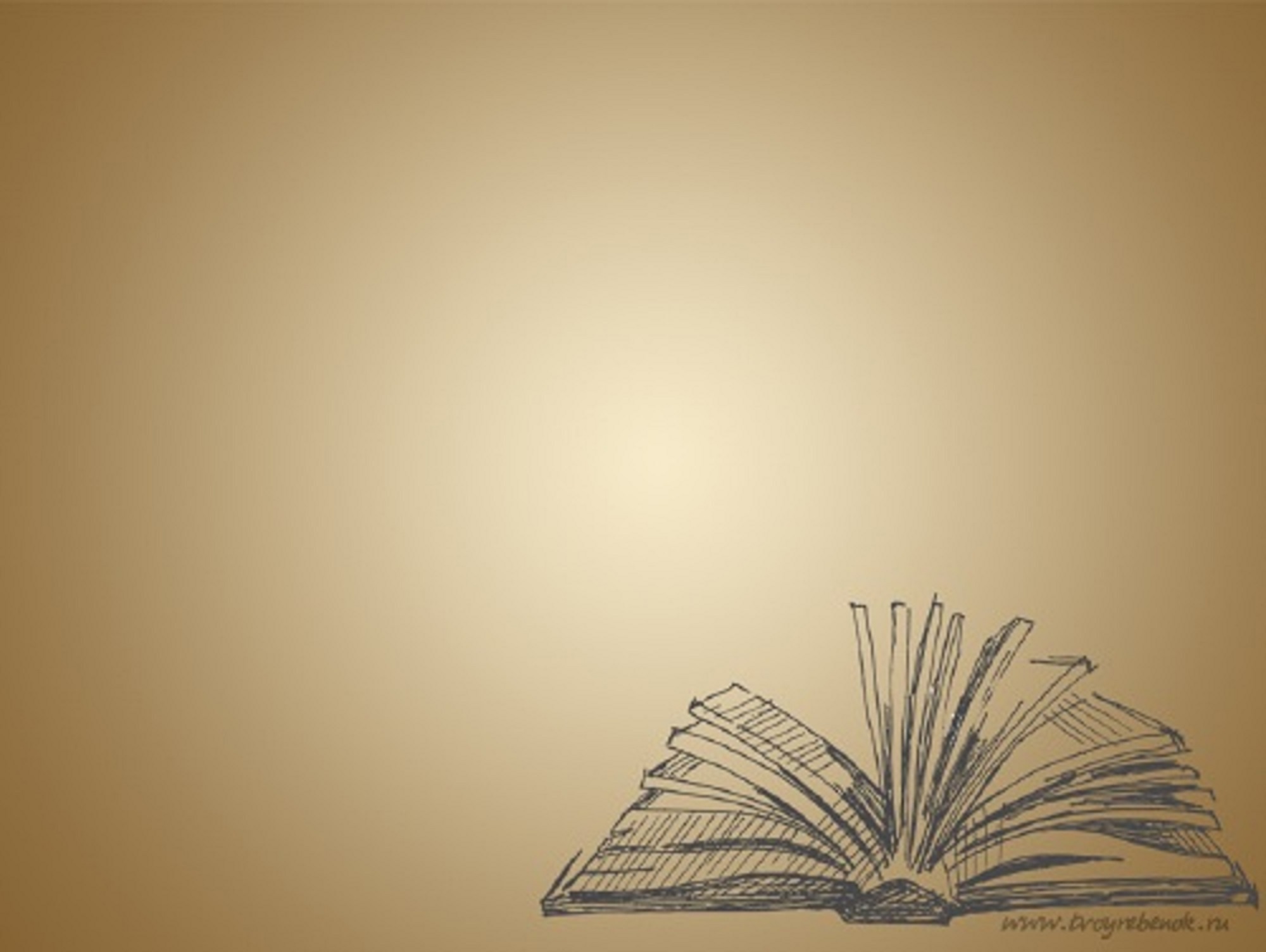 Медийно-информационное мировоззрение
Идея свободы и ответственности
Разнообразие и изменчивость
Вариативность и открытость
Взаимодействие как партнерство
Признание индивидуальности и социальная солидарность 
Сочетание традиции и новаторства
Самореализация и развитие
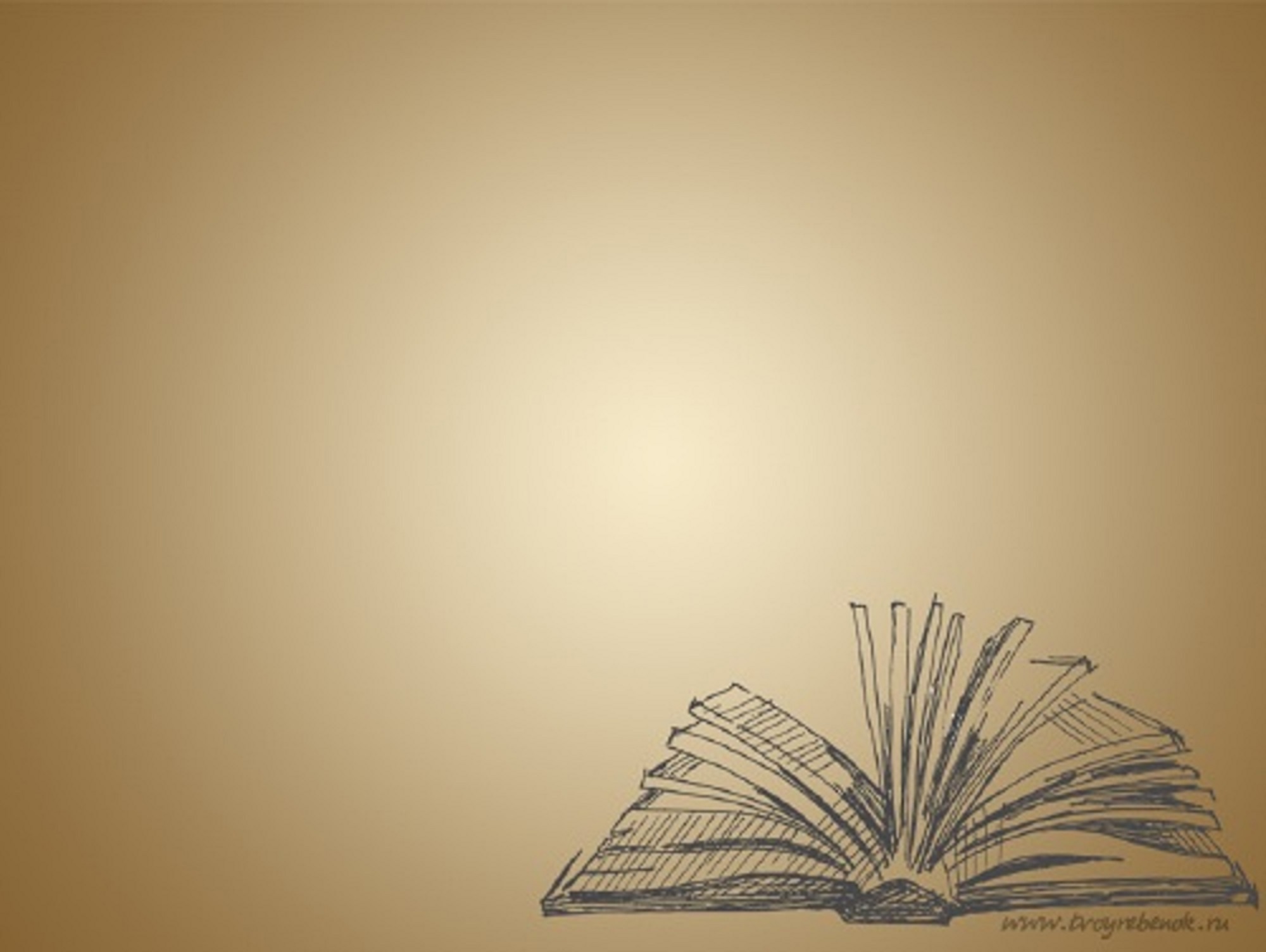 МИГ для представителей власти
Медиа-  и  информационная  грамотность  является  необходимым  условием  для устойчивого развития открытых, плюралистических, инклюзивных обществ знания, а также институтов гражданского общества, организаций, сообществ и отдельных лиц.
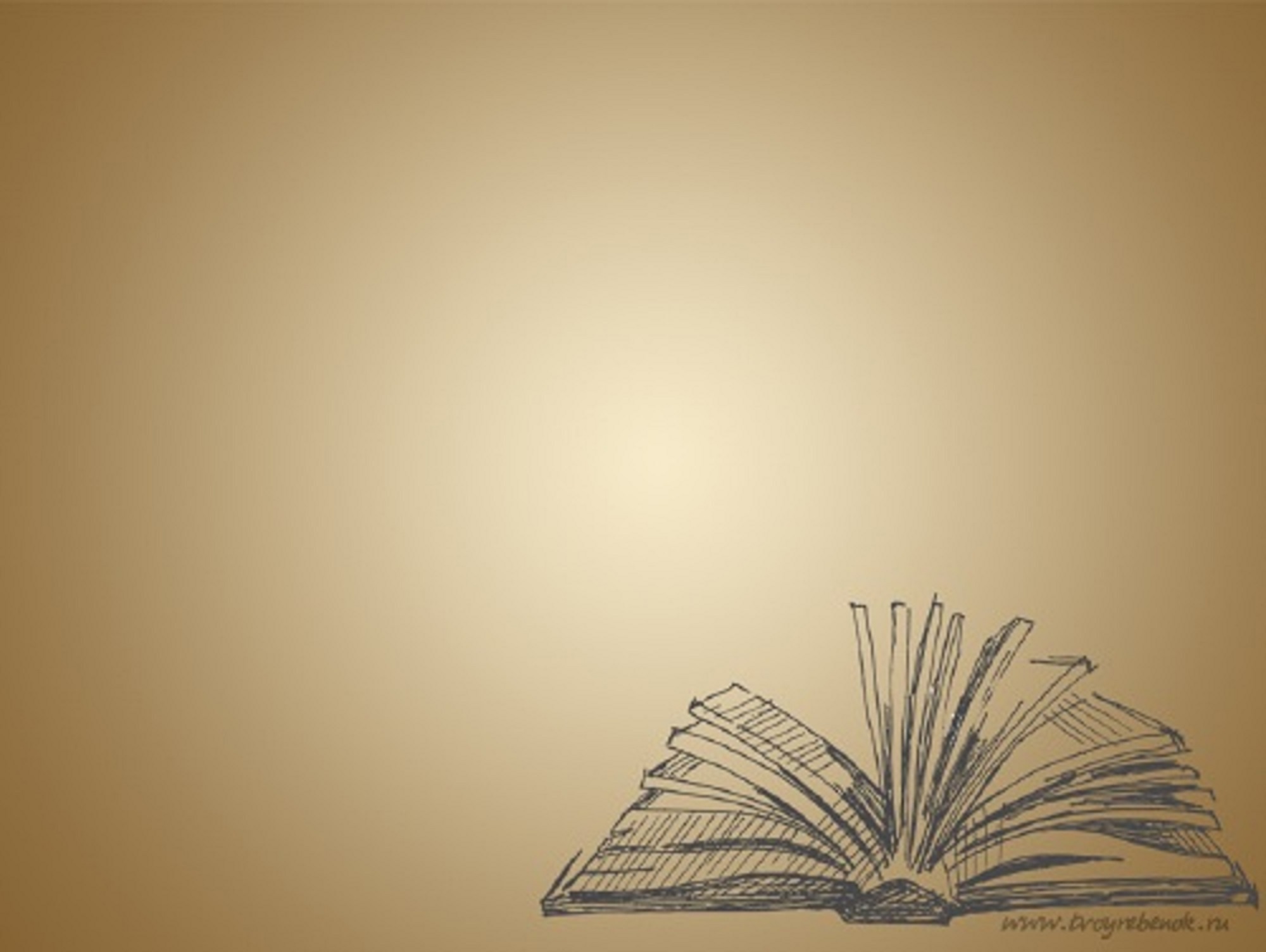 МИГ для системы образования
Медиа-  и  информационная  грамотность  –  это  совокупность  знаний,  установок,  умений  и  навыков,  которые  позволяют  получать  доступ  к  информации  и  знаниям, анализировать,  оценивать,  использовать,  создавать  и  распространять  их  с максимальной  продуктивностью  в  соответствии  с  законодательными  и  этическими  нормами  и  с  соблюдением  прав  человека.
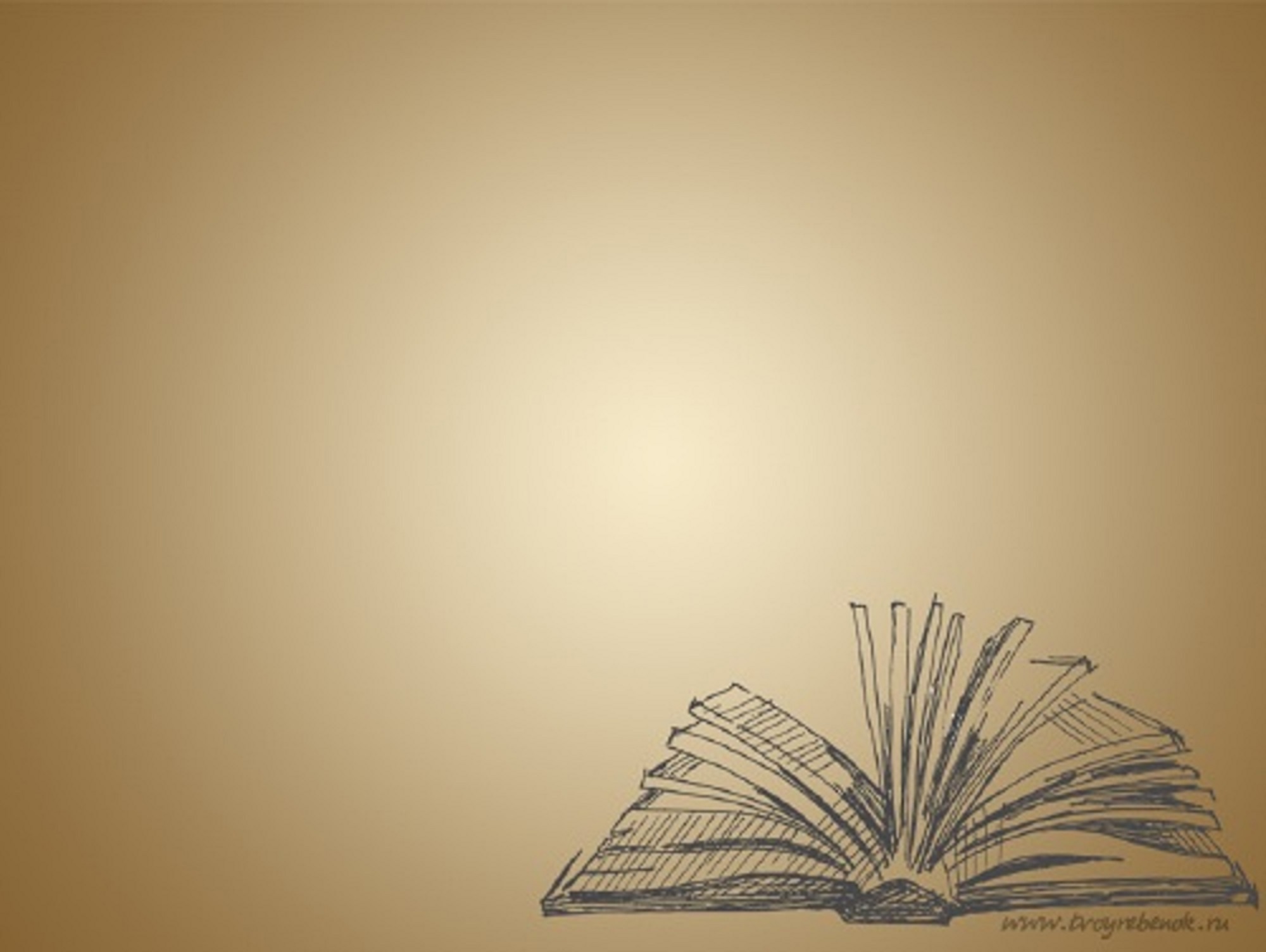 МИГ для общества
Медиа-  и  информационно  грамотный   человек может использовать различные средства, источники и каналы информации  в личной, профессиональной и общественной жизнедеятельности.
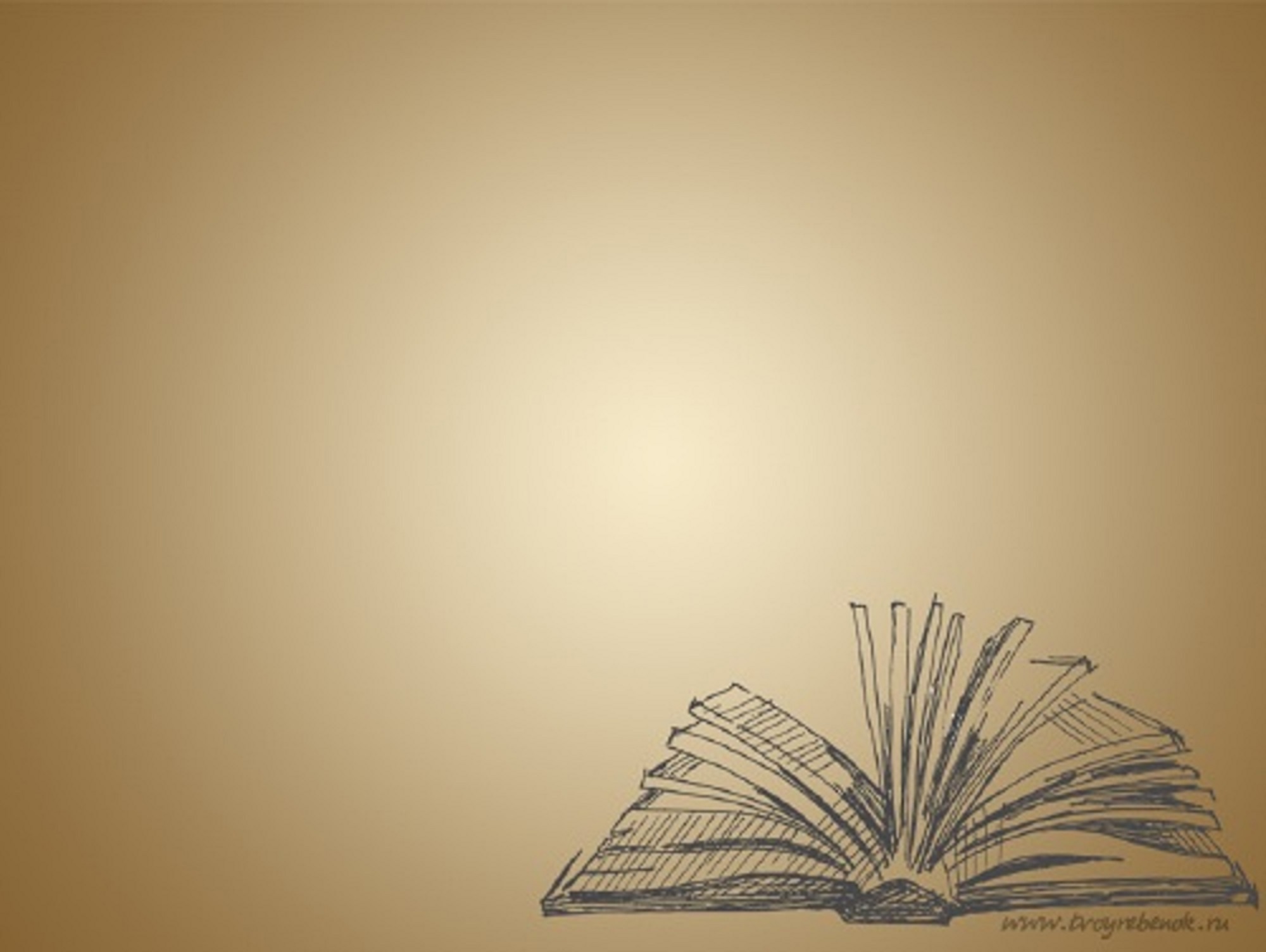 МИГ для СМИ
Он знает, когда и  какая информация требуется и для чего, где и как ее можно получить. Он понимает,  кто  и  с  какими  целями  создал  и  распространяет  эту  информацию,  он  имеет  представление  о  ролях,  функциях  и  ответственности  СМИ,  институтов  памяти  и  других  поставщиков  информации.
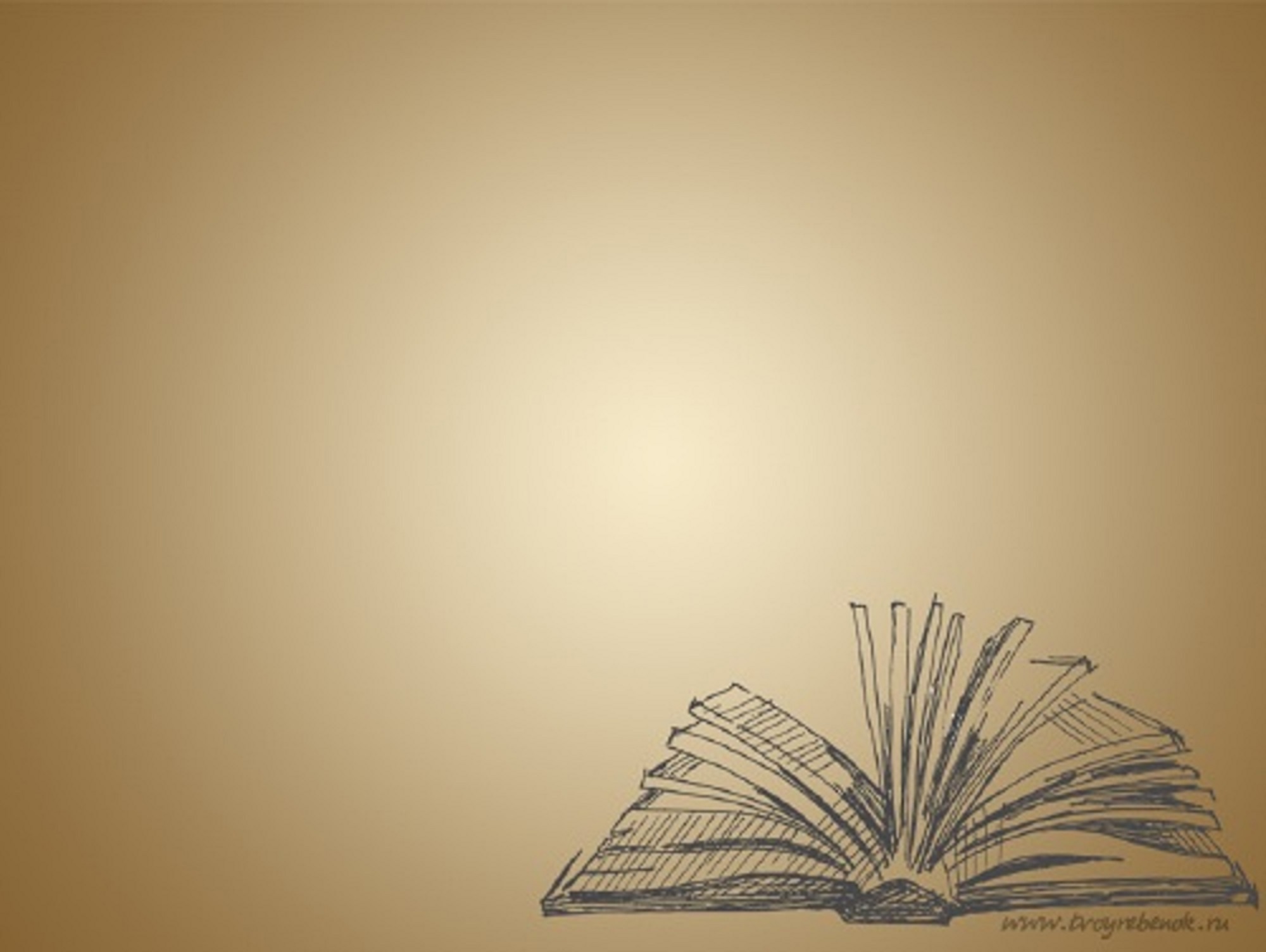 МИГ для родителей
Он  может  анализировать  информацию,  сообщения,  представления  и  принципы,  транслируемые  медиа  и  другими производителями  контента,  определять  достоверность  получаемой  и  создаваемой информации по ряду общих, личных и контекстуальных критериев.
Интеллектуальный контекст
Толстой несколько раз переделывал «Войну и мир», чтобы нам было легче ее изучать. 
«Горе от ума» Фонвизина – произведение о человеческой глупости и необразованности, и более глупого произведения трудно встретить. 
Названием своей поэмы Грибоедов сразу даёт понять читателю, что не надо умничать. 

В произведении «Тарас и Бульба» пьяный казак в запачканных шароварах лежит посреди текста. Вот он - портрет русского народа!